Learning Intention
To solve problems involving multiplication
Recap our learning
Over the past few days we have been focusing on multiplying three digit numbers by one digit using the formal method.

Let’s look at an example together again.

323 x 4 =
323 x 4 =
First:
   
   3 2 3			Multiply 4 x 3 = 12
x       4				As the answer is larger than 9, we need to carry the ten
         2			into the tens column.
      1
Next:

   
   3 2 3			Multiply 4 x 2 = 8
x       4				But don’t forget, we have one to add on from 		
     9 2			          	our carry over. So,			
      1				8 + 1 = 9
				Remember to cross out the carry over so you 						don’t add it again.
Finally:

   
   3 2 3			Multiply 4 x 3 = 12
x       4				As this equals more than 9, we need to place	
1 2 9  2				our one from the 12, in the thousands			
      1				column.
We have also been learning how to multiply using known facts.
When we are multiplying with larger numbers, we can break these numbers down to help solve them mentally, without the need for a written method.

Let’s look an example again together.
4 x 60

I know 60 is 6 x 10 so what I can do first is 4 x 6 = 24.
Then I can multiply this by 10 (like you have practiced this week) 24 x 10 = 240

So 4 x 60 = 240
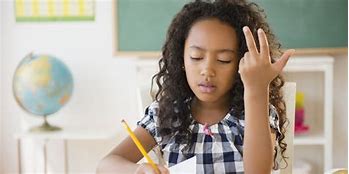 Now it’s your turn.
Molly has been solving problems involving multiplication. She thinks she has got a little confused with some of her answers. Could you check her answers by solving each calculation. If she has made an error then explain what mistakes she has made?